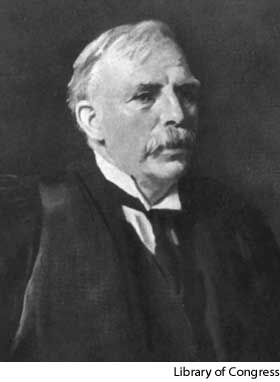 Ernest Rutherford(1871-1937)
Born: Brightwater, New Zealand, August 30, 1871
Died: London, October 19, 1937
Rutherford is known for his studies of radioactivity and for his discovery of the atomic nucleus. He discovered and named alpha and beta radiation, he was awarded the 1908 Nobel Prize in Chemistry. On the basis of experiments with alpha rays he was led (1911) to a description of the atom as a small, heavy nucleus surrounded by orbital electrons; this nuclear model of the atom was taken by Niels Bohr (1913) and combined with the new quantum theory to provide the basic description of the atom still accepted today.
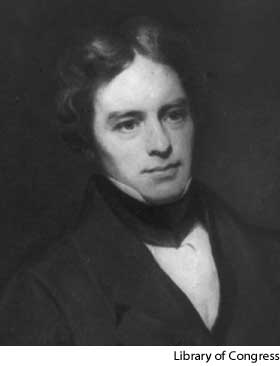 Michael  Faraday(1791-1867)
Born: Newington, Surrey, England, 22 September 1791  
Died: 25 August 1867 
Although he had little formal education, Michael Faraday went on to become one of the most influential scientists in the field of electricity. He spent his professional career in the laboratory of the Royal Institution in London (1813-62. In the lab he had great success with electrochemistry, and he even has an electrical unit named after him (a faraday is an amount of electricity measured during electrolysis).
Isambard Kingdom Brunel(1806 - 1859)
The son of French engineer, Kingdom's first notable achievement was the part he played with his father in planning the Thames Tunnel from Rotherhithe to Wapping, completed in 1843. 

Isambard was born in Portsmouth studied for two years at the Collège Henri Quatre, Paris.  After his work on the Thames Tunnel, Isambard planned the Clifton Suspension Bridge, over the River Avon, which was completed posthumously in 1864 using chains from his own Hungerford Suspension Bridge.

He was responsible for the design of several famous ships including he Great Western, launched in 1837 and The Great Britain, launched in 1843.
Charles Robert Darwin(1809-1882)
Born: Shrewsbury, England, February 12, 1809 
Died: Down, Kent, England, April 19, 1882
The 1859 publication of On the Origin of Species, demonstrated that all living things evolved from earlier forms of life by the process of natural selection.  Although initially controversial, Darwin's theory of evolution, became accepted as one of the foundations of modern biology. His observations of fossils and living organisms during a five-year voyage around the world aboard H.M.S. Beagle (1831-36) led to his conclusion that new species arose as existing species gradually changed in response to environmental conditions.
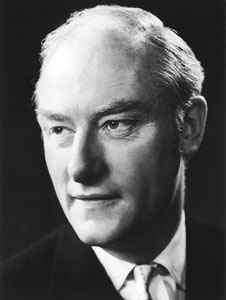 Francis Crick(1916 – 2004)
Born 8th June 1916, Weston Favell, Northampton
Died 28th July 2004, California
Francis Crick was a local man who went to Northampton School for Boys. From there he went to University College London to study Physics.  After the Second World War he moved to Cambridge and worked on the X-ray crystallography of proteins.  
He is best known for his work with James Watson which led to the identification of the structure of DNA in 1953, drawing on the work of Maurice Wilkins, Rosalind Franklin. This discovery proved to be of enormous importance to biomedical research - and to life and health - and earned Crick, Watson and Wilkins the Nobel Prize in Physiology or Medicine in 1962.
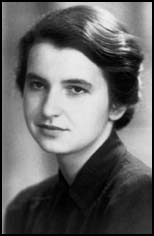 Rosalind Franklin (1920-1958)
Born: London, England, 25 July 1920
Died: 16 April 1958
Rosalind studied chemistry and physics at Newnham College, Cambridge.
In 1947 Rosalind went to the Central Government Laboratory for Chemistry in Paris where she worked on X-ray diffraction until 1951 when she moved to King's College, London. Rosalind produced X-ray diffraction pictures of DNA which were published in Nature in April 1953. This played an important role in establishing the structure of DNA.
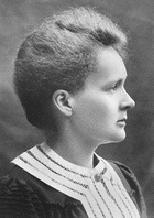 Marie Curie(1867-1934)
Born: Warsaw, Poland, 7 November 1867
Died: 4 July 1934 
Marie Curie was a Polish scientist who worked with her husband, Pierre Curie, on a series of radiation experiments that led to the discovery of the elements polonium and radium. Prohibited from higher education in her native Poland she moved to Paris in 1891 and studied at the Sorbonne. It was Marie who first coined the term "radioactivity" to describe the emission of uranic rays. In 1898 the Curies discovered polonium and radium, and in 1903 they shared the Nobel Prize for physics with Henri Becquerel. When Pierre was killed in 1906, Marie took over his post as a professor at the Sorbonne, becoming the first woman to teach there. She was awarded a second Nobel in 1911 (this time for chemistry) for her work on radium and its compounds. 
Marie Curie was the first person to win a second Nobel Prize. She had two daughters, one of whom, Iréne, went on to win the Nobel Prize for chemistry in 1935.
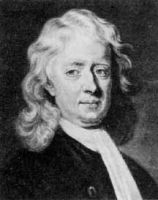 Sir Isaac Newton(1642-1727)
Born: Woolsthorpe, Lincolnshire, England, 25 December 1642  
Death: 20 March 1727
Isaac Newton's discoveries were so numerous and varied that many consider him to be the father of modern science. A graduate of Trinity College, Cambridge, Newton developed an intense interest in mathematics and the laws of nature.  Newton helped define the laws of gravity and planetary motion, co-founded the field of calculus, and explained laws of light and colour, among many other discoveries. A famous story suggests Newton discovered the laws of gravity by watching an apple fall from a tree, though there's no proof that this is true. Newton was knighted in 1705.
Newton was the first scientist given the honour of burial in Westminster Abbey.
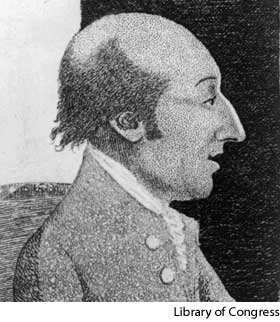 James Hutton (1726–97)
Born: Edinburgh, Scotland, June 3, 1726 

Died: Edinburgh, March 26, 1797

Scottish geologist, chemist, and naturalist. He was initially attracted to chemistry; turned to medicine, as it closely resembled chemistry; and then became a farmer to allow him to study rocks and be able to pursue his interests in geology. He formulated controversial theories of the origin of the earth and of atmospheric changes (see uniformitarianism) that paved the way to modern geological science.
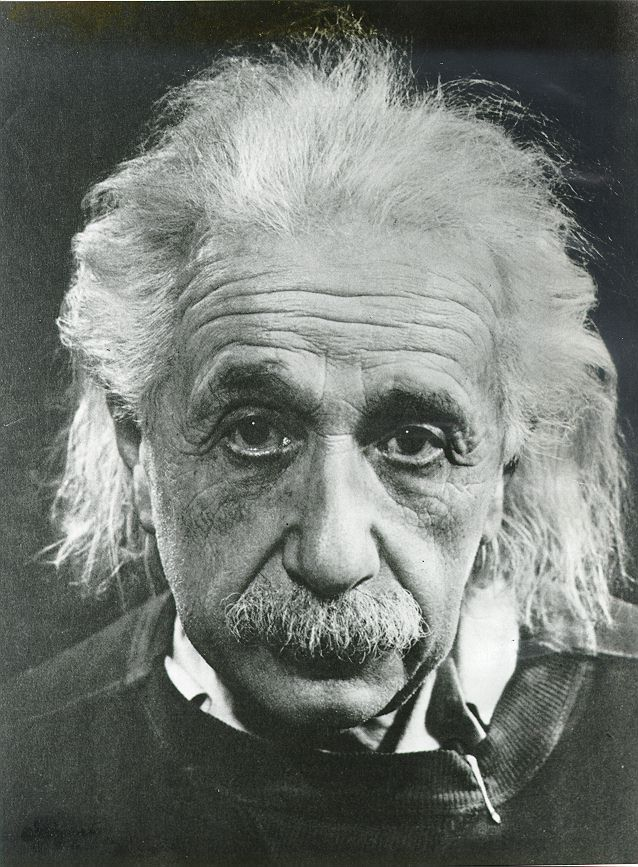 Albert Einstein(1879-1955)
Born: Ulm, Germany, 14 March 1879 
Died: Princeton, New Jersey, USA, 18 April 1955 
Thanks to his theory of relativity, Einstein became the most famous scientist of the 20th century. In 1905, while working in a Swiss patent office, he published a paper proposing a "special theory of relativity," a groundbreaking notion which laid the foundation for much of modern physics theory. (The theory included his famous equation e=mc².) Einstein's work had a profound impact on everything from quantum theory to nuclear power and the atom bomb. He continued to develop and refine his early ideas, and in 1915 published what is known as his general theory of relativity. By 1920 Einstein was internationally renowned; he won the Nobel Prize in 1921, not for relativity but for his 1905 work on the photoelectric effect. In 1933 Einstein moved to Princeton, New Jersey, where he worked at the Institute for Advanced Studies until the end of his life. Einstein's genius is often compared with that of Sir Isaac Newton; in 2000 Time magazine named him the leading figure of the 20th century.
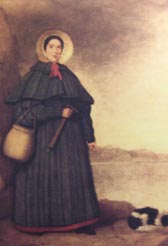 Mary Anning(1799-1847)
Born:  Lyme Regis, Dorset, 21 May 1799
Death:  9 March 1847
Mary Anning was the daughter of a cabinet maker who showed her how to find fossils in the cliffs at Lyme Regis.  Although she was not educated as a scientist, her fossil discoveries changed our perception of the history of the Earth and helped establish geology as a science.
When Mary was only 12 years old, she excavated the first fossilised skeleton of an Ichthyosaur in 1810-1811.  Later she found more fossils of what we now think of as dinosaurs.  In 1823 she found the long necked Plesiosauris, in 1828 the Pterodactylis and in 1929 the Squaloraia.
Despite the disadvantages of gender, class and poverty Mary Anning was recognised as an expert in the field of paleontology and geology during her lifetime.